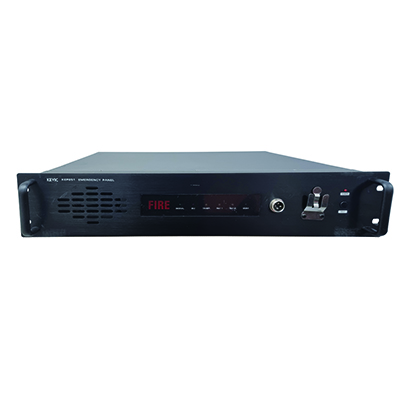 KEP251
EMERGENCY PANEL
- 화재발생 데이터 수신시 자동으로 비상방송을 송출
- EM, TIMER, RE1, RM2, BGM순으로 방송채널 제어 가능
- 화재 발생시 비상 멘트가 방송되도록 프로그램
- 모니터 스피커 및 전면의 FIRE 창으로 비상시 사이렌이 출력되어 확인 용이
- SD카드 내장으로 각종 비상멘트 및 각종 음원 소스가 내장되어  EVENT PLAYER로 사용 가능
입력/출력 채널 		: 5CH / 1CH
접점출력                                              	: 5 CH(EM, TIMER, RM1, RM2, BGM) 
접점입력			: 4 CH(EM, TIMER, RM1, RM2)
비상 사이렌 주파수		: 800Hz (파상)
SD CARD용량		: 4GB내장
통신 방식 / 속도 		: RS-232 / 9,600bps
사용 전원 			: DC 24V / 300mA
외형 규격(W x H) 		: 482 x 88 x 350mm
무게			: 4.5kg